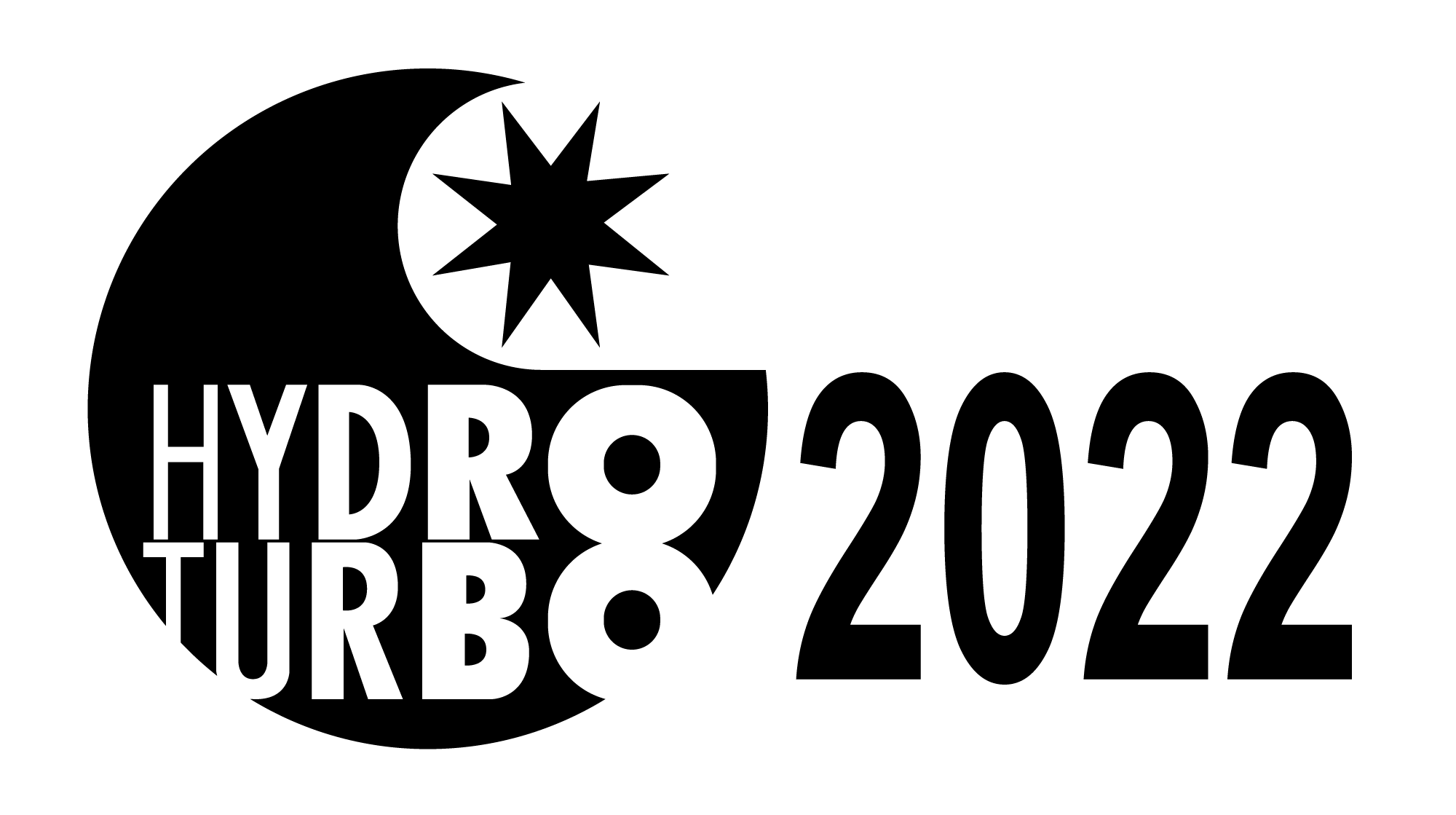 Pokyny			Exkurze – Orlík, Štěchovice			14. 9. 2022
Odjezd od hotelu:- přistavení autobusů na parkovišti u hotelu ve 14:45- odjez autobusů od hotelu v 15:00 - na opozdilce nelze čekat!- autobusy budou označeny logem konference a příslušnou cílovou destinací- vámi vybraná lokalita exkurze uvedena v potvrzení o přijetí přihlášky na konferenci (exkurze na Slapy je bohužel z provozních důvodů zrušena); seznamy účastníků k dispozici rovněž na nástěnce konference v hotelu a na webuPro přihlášené :: HYDROTURBO 2022
Pokyny pro exkurze:- dodržujte pokyny průvodců (mj. ve věci fotografování a přileb) a pokyny v příloze; případné i drobné úrazy nahlaste průvodci- doporučujeme pevnou obuv a přiléhavé oblečení- zavazadla ponechte prosím na hotelu, popř. v autobuse; naopak sebou vezměte průkaz totožnosti- je zakázáno vnášet do prostor elektrárny alkohol a návykové látky (i jako součást vaší osoby ;-)), i nepovolené předměty (zbraně, výbušniny, střelivo apod.)
Odjezd zpět do hotelu:- bezprostředně po ukončení exkurze přímo od elektrárny; neopouštějte lokalitu elektrárny – jiná doprava zpět není možná a na opozdilce nelze čekat!
Více o lokalitách exkurzí: Orlík | Skupina ČEZ - O Společnosti (cez.cz)  Štěchovice | Skupina ČEZ - O Společnosti (cez.cz)
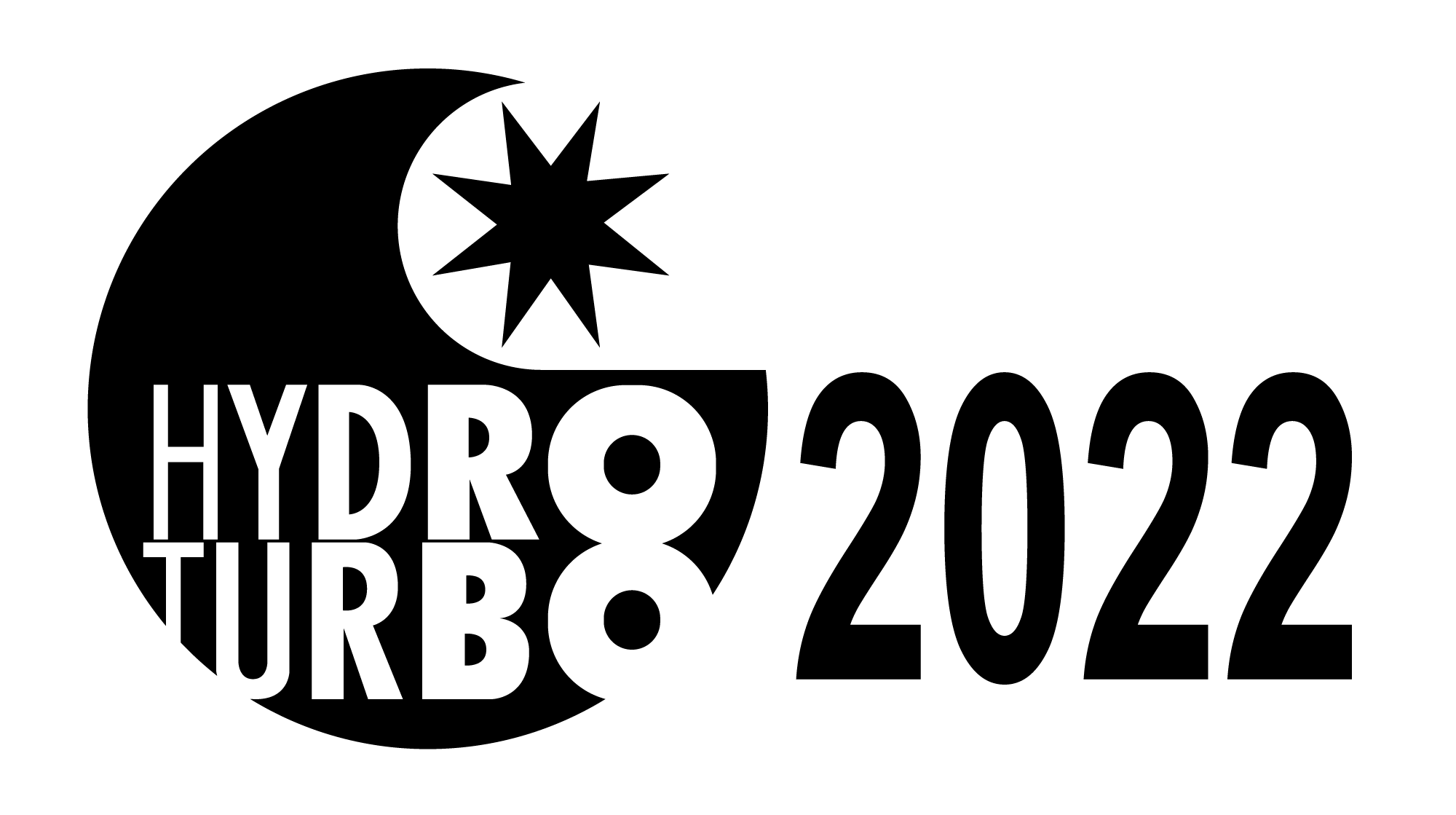